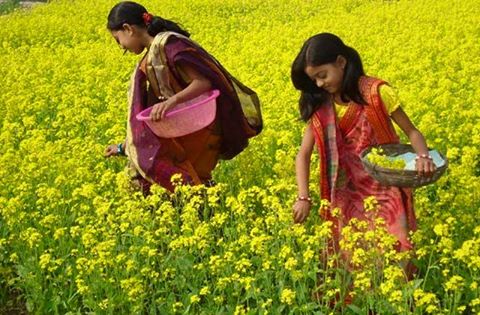 স্বাগতম
পরিচিতি	মোছাম্মাদ রোখশানা বেগমসহকারী  শিক্ষিকা 		বুরুঙ্গা ইকবাল আহমদ উচ্চ বিদ্যালয় ও কলেজ ওসমানীনগর, সিলেট email:rukshana443696@gmail.commobile:01710809566
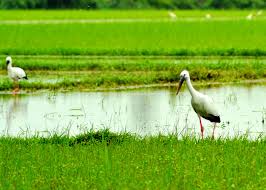 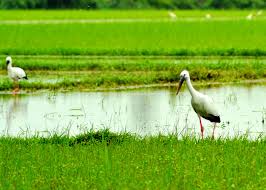 পাঠ পরিচিতি	         শ্রেণি – নবম		শিক্ষার্থীর সংখ্যা-৫০   		বিষয়- বাংলা
শিখন ফল 
 পাঠ শেষে শিক্ষার্থিরা ------

১। পল্লীসাহিত্যেরস্বরুপ ব্যাখ্যা করতে পারবে।
 ২। পল্লীসাহিত্য অবলুপ্তির কারন জানতে পারবে।
৩। পল্লীসাহিত্যের প্রয়োজনীয়তা ব্যাখ্যা করতে পারবে ।
৪। পল্লীসাহিত্য সংরক্ষণের উপায় বের করতে পারবে ।
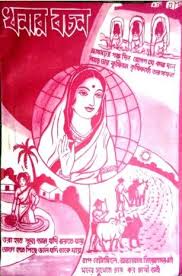 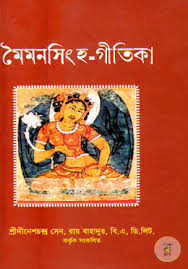 এগুলো কিসের ছবি
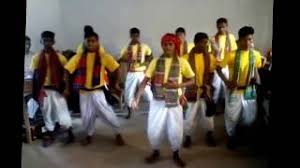 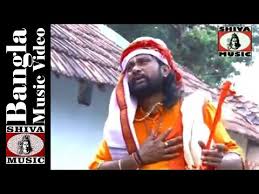 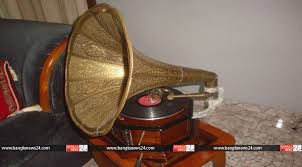 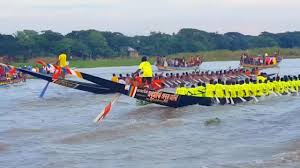 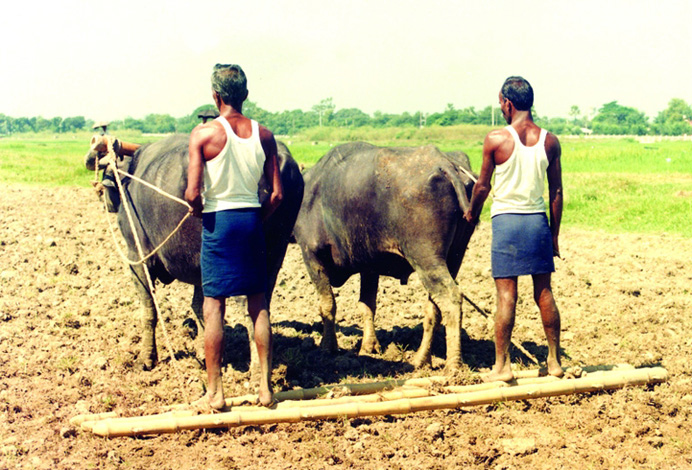 পাঠ ঘোষণা
আজকের পাঠ      পল্লী সাহিত্য
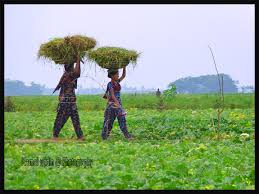 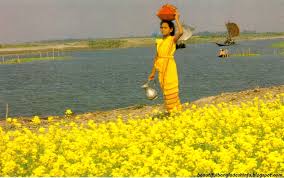 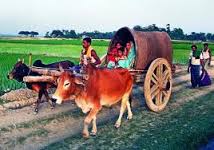 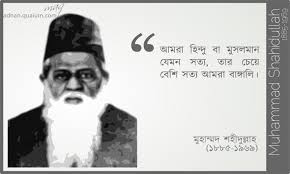 লেখকপরিচিতিঃ
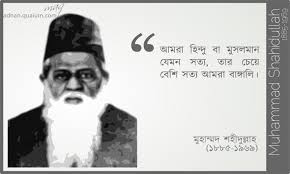 শিক্ষকতা
শুরু
১৯৯০
সাল
মূত্যু সাল 1969
আদর্শ পাঠ			পল্লীগ্রামে শহরের  মতো     গায়ক,বাদক, নর্তক না থাকলে ও ............যেমন -কলা রুয়ে না কেটো পাত, তাতেই কাপড় তাতেই ভাত
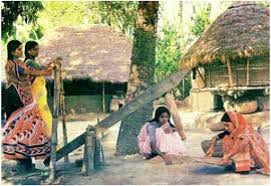 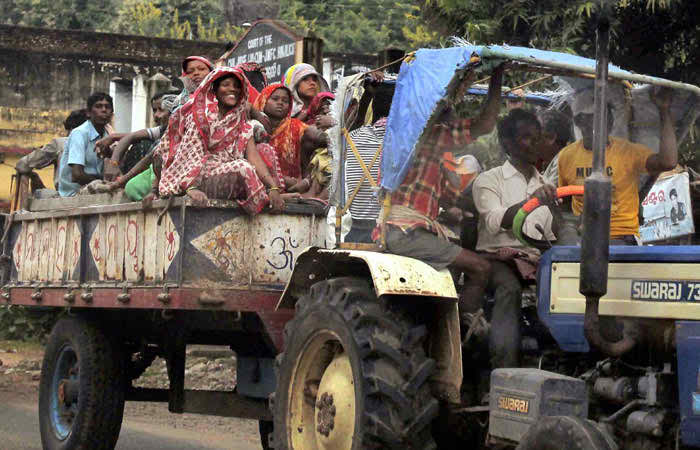 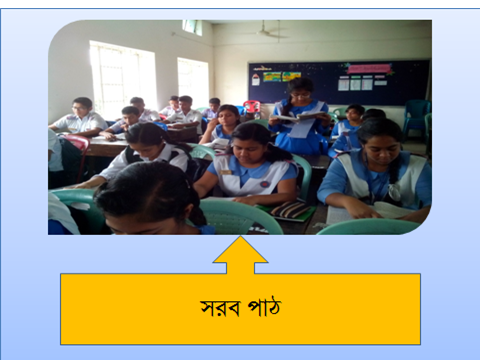 মূল্যায়ন ১।মদিনা বিবির সৌন্দর্যে মুগ্ধ হয়েছিলেন কে ?২।আধুনিক শিক্ষার কর্মনাশা স্রোতে কি তলিয়ে যাচ্ছে ?৩।ইউরোপ,আমেরিকায় বিদ্বানদের সভাকে কী বলা হয় ?৪।খনার বচনে কী প্রাধান্য লক্ষ করা যায় ?৫। সরস প্রাণের জীবন্ত উৎস কী ?৬।নির্যাতিত শ্রমজীবীদের সাহিত্যের নাম কী ?
সূজনশীলঃ 
 ক) মনমাঝি তোর  বৈঠা নেরে  আমি আর বাইতে  পারলাম না ।
এটি কোন ধরনের গান?
  খ) আধুনিক শিক্ষার কর্ম  নাসা স্রোতে সে গুলো বিস্মৃতির  অতল গর্বে তলিয়ে যাচ্ছে কেন? ব্যাখ্যা কর ।
গ)  তমার এ গান গুলো না শুনার কারণটি পল্লি সাহিত্য প্রবন্ধের আলোকে ব্যাখ্যা কর । 
ঘ) তমাই যেন ডঃমুহম্মদ শহিদুল্লাহর চাওয়া পল্লী জননীর মনোযোগী  সন্তান- মন্তব্যটি বিশ্লেষন কর ।
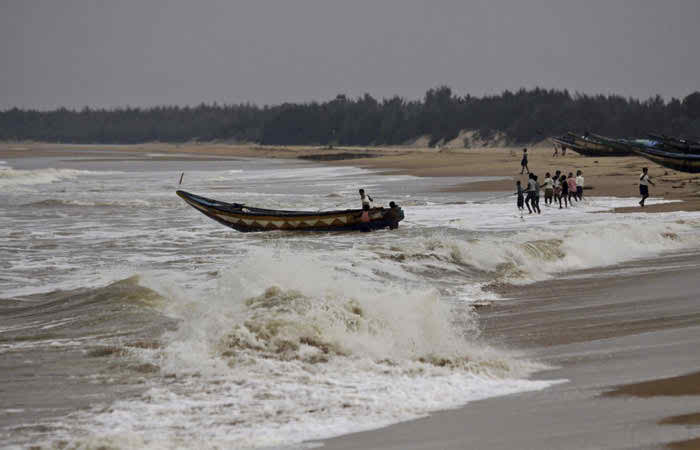 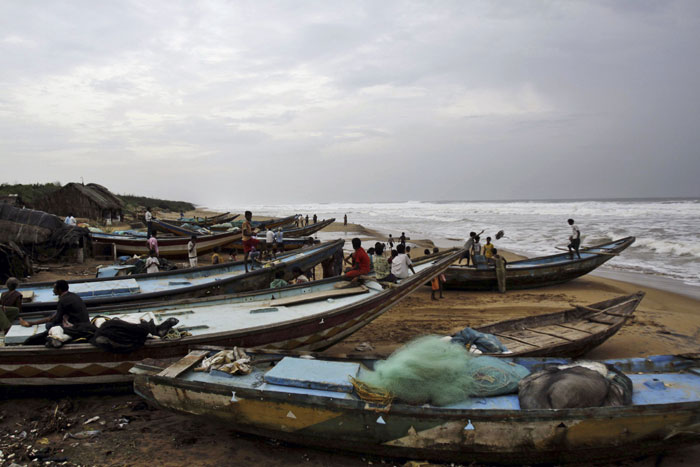 বাড়ির কাজ
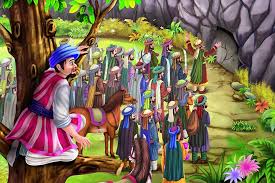 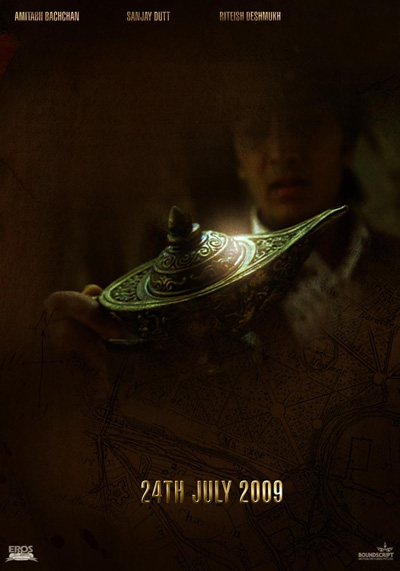 আলাদীন আশ্চর্য প্রদীপ ও আলী বাবা চল্লিশ দস্যু প্রভৃতির চেয়ে বাংলার পল্লীসাহিত্যের মূল্য কম নয়। বর্ননা কর ।
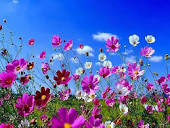 ধন্যবাদ